NASA UPDATES and more
NASA after the Space Shuttle

Dr. Carl J. Wenning
Physics Department
Illinois State University
Normal, Illinois  USA
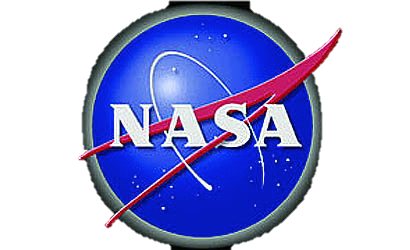 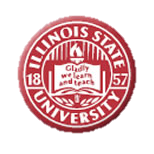 End of the space shuttle era…
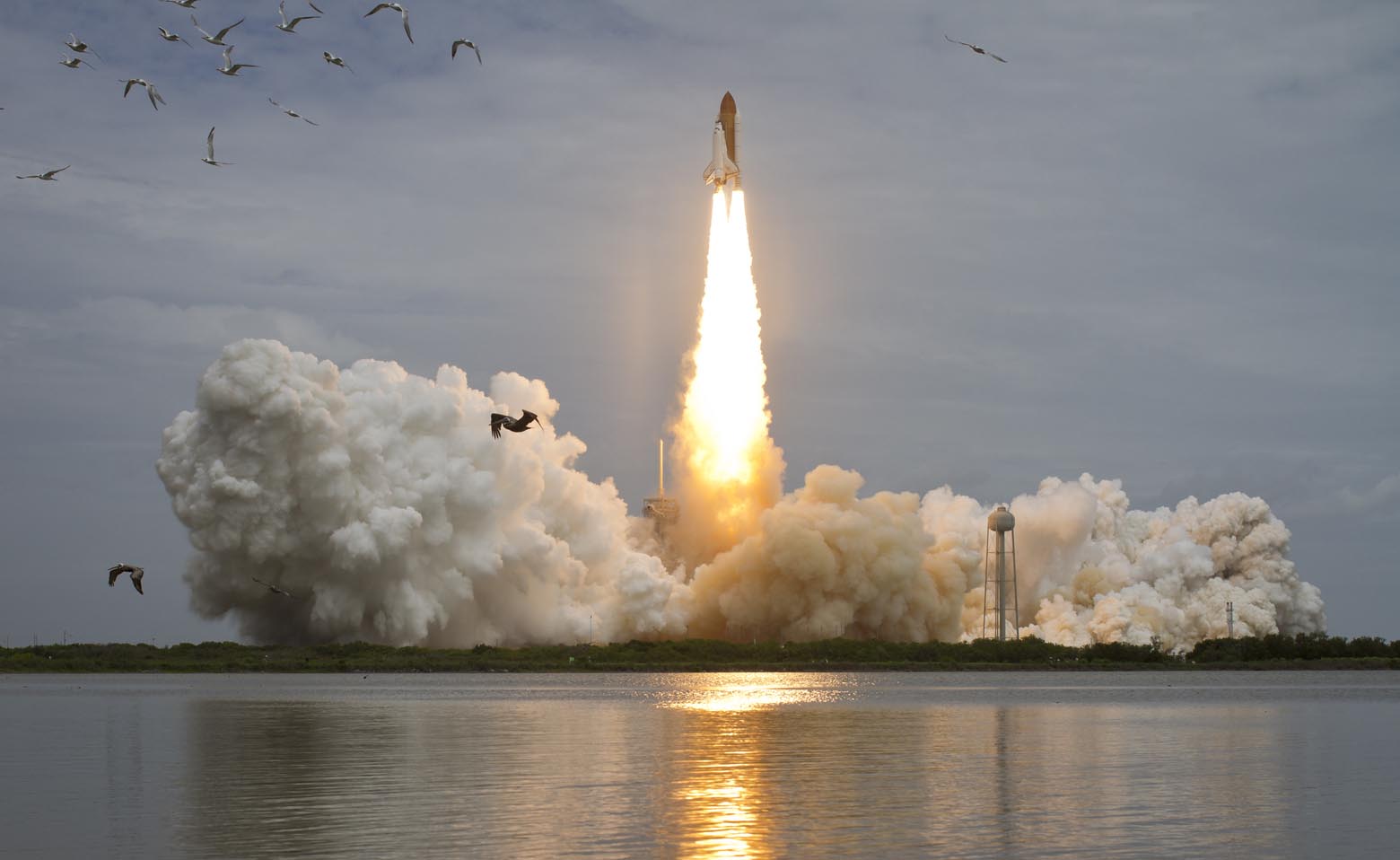 The Space Shuttle
135 missions from 1981 – 2011
“Reusable” design
5 orbiters
Enterprise (prototype)
Columbia (1981) – 28 missions
Challenger (1983) – 10 missions
Discovery (1984) – 39 missions
Atlantis (1985) – 33 missions
Endeavor (1992) – 25 missions
[Speaker Notes: The Shuttle program at a glance]
Nasa – areas of ongoing research
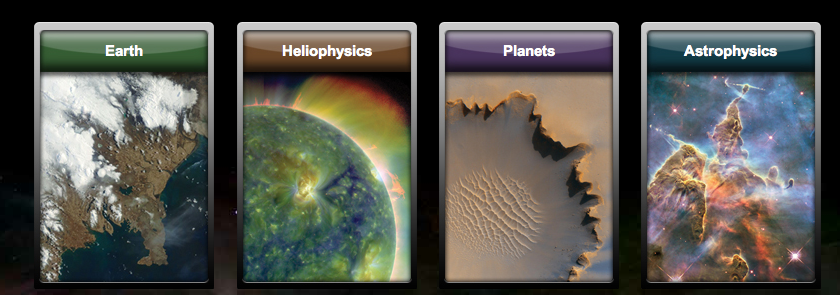 Science Mission Directorate (http://nasascience.nasa.gov/)
Seek new knowledge and understanding of our planet Earth, our Sun and solar system, and the universe.
Mission to Planet Earth
Heliophysics
Exploring the Solar System
Astrophysics
[Speaker Notes: NASA’s Science Mission Directorate is the perfect way to share current, high-profile developments in space science.]
The Big questions - 1
Earth:
How is the global earth system changing?
How will the Earth system change in the future?
Heliophysics:
What causes the sun to vary?
How do the Earth and heliosphere respond?
What are the impacts on humanity?
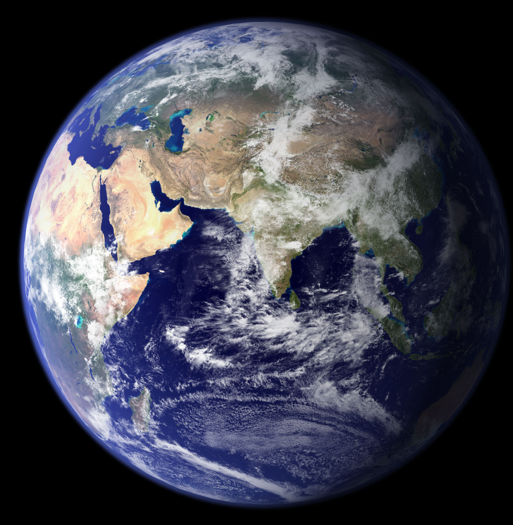 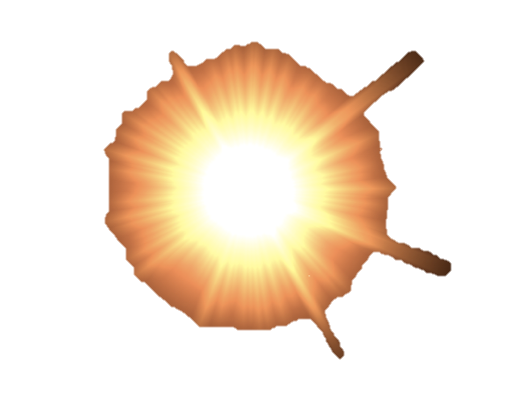 The Big Questions - 2
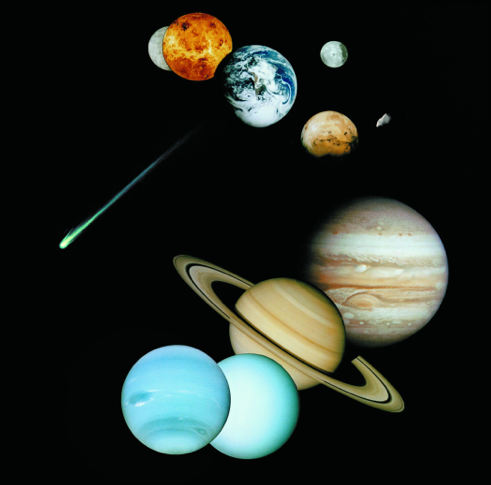 Planets:
How did the sun's family of planets and minor bodies originate?
How did the solar system evolve to its current diverse state?
How did life begin and evolve on Earth, and has it evolved elsewhere in the solar system?
What are the characteristics of the solar system that led to the origins of life?
The big questions - 3
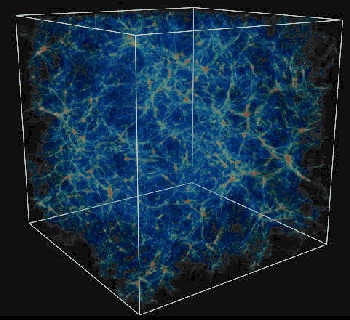 Astrophysics:
How do matter, energy, space, and time behave under the extraordinarily diverse conditions of the cosmos?
How did the universe originate and evolve to produce the galaxies, stars, and planets we see today?
What are the characteristics of planetary systems orbiting other stars, and do they harbor life?
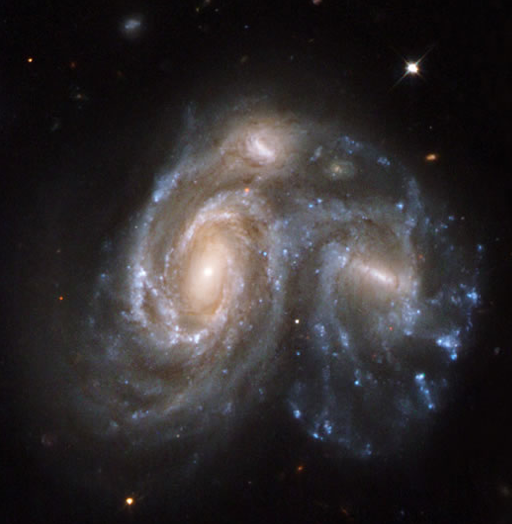 Heliosphere
[Speaker Notes: Heliosphere model]
The Heliosphere in a Kitchen Sink
Solar Wind  - radial flow
Interstellar Space
Termination Shock
Heliosheath- flow turn toward  drain
4/30/2010-4
Heliopause- boundary of heliospheric bubble
[Speaker Notes: From Dr Stone’s Voyager presentation]
Heliophysics Missions
AIM – Ice composition in upper atmosphere.
CINDI – Dynamics of the ionosphere
SOHO – First Solar observatory
Solar Dynamics Observatory – Latest observatory to monitor heliosphere.
STEREO – Monitor and understand Coronal Mass Ejections
THEMIS – Study Earth’s magnetic field interaction with solar storms
IBEX / Voyager – Explore the Boundaries of the Solar System.
[Speaker Notes: Selected Heliophysics missions]
Exploring the PlanetsDo we have to go there?
View of Io from Hubble
View of Io from Galileo
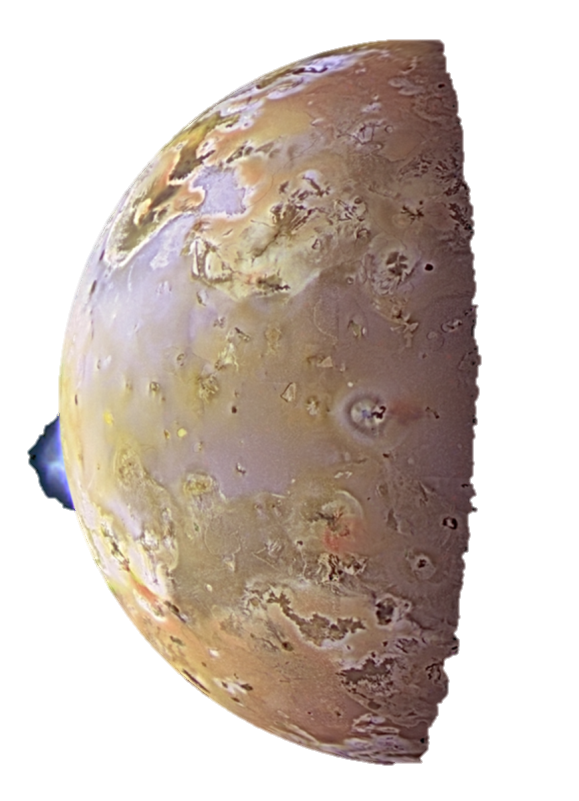 [Speaker Notes: SMD Part 3: Exploring the planets. Why go there?]
Exploring the Planets
Types of Missions
Fly by – Voyagers, New Horizons
Orbiter – Galileo, Magellan, Cassini, MESSENGER, MRO, LRO, Dawn
Probe – Huygens, Galileo, Deep Impact
Lander – Viking, Phoenix
Rover – Pathfinder, Spirit/Opportunity, Curiosity
Sample Return - StarDust
[Speaker Notes: Types of planetary missions]
Exploring the Planets
[Speaker Notes: Exploration scorecard]
CURRENT and Upcoming Missions
Lunar Reconnaissance Orbiter – launched June 18, 2009 
Grail Lunar Orbiters – launched September 8, 2011
Mercury MESSENGER Orbiter – in orbit since March 2011
Juno Orbiter to Jupiter – launched August 5, 2011
Curiosity Rover (Mars Science Laboratory) – November 25, 2011
[Speaker Notes: High profile missions]
Manned Missions to the Moon
Lunar Reconnaissance Orbiter
Launched 2009
Orbiting at 24 km.
GRAIL
Twin orbiters to map Gravity
Launched Sept. 10, 2011
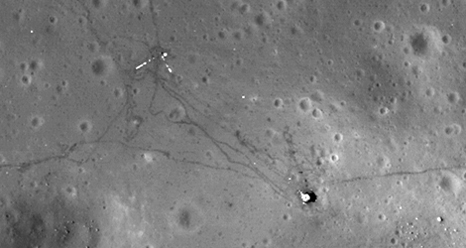 Apollo 12 landing site. Image by LRO
MESSENGER to Mercury
In orbit around Mercury since March 2011
Measuring magnetosphere, surface composition and environment.
Recent image shows composite image from first Solar Day
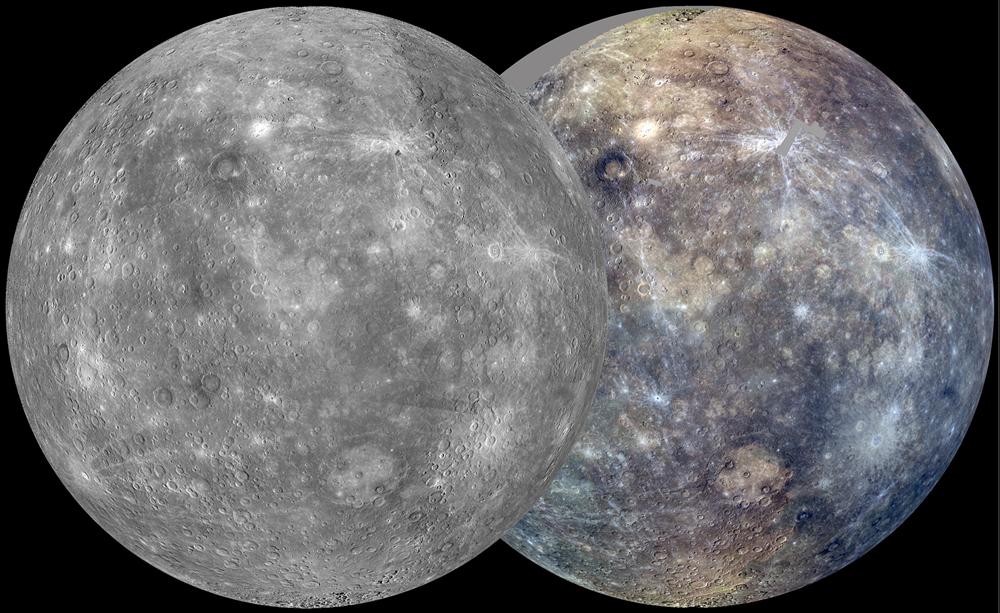 MESSENGER images
[Speaker Notes: Mercury]
Venus
Magellan
Launch: May 4, 1989   
This orbiter used imaging radar to map 99 percent of the surface of Venus over four years. After concluding its radar mapping, Magellan made global maps of Venus's gravity field. Flight controllers also tested a new maneuvering technique called aerobraking, which uses a planet's atmosphere to slow or steer a spacecraft.
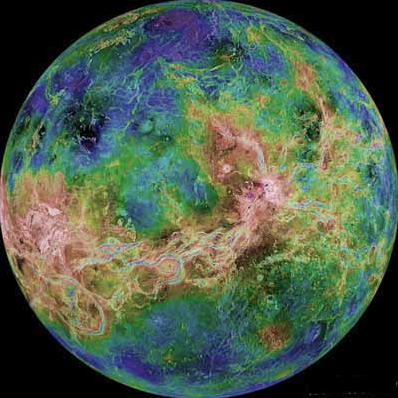 [Speaker Notes: Not recent, but interesting.]
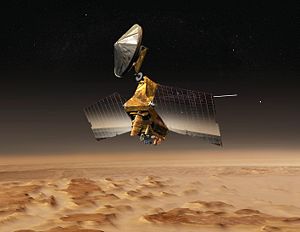 Mars
Mars Reconnaissance Orbiter
Launch: August 12, 2005   
NASA's Mars Reconnaissance Orbiter has the most powerful telescopic camera ever sent to another planet, plus five other scientific instruments.

Phoenix
Launch: August 4, 2007   
In the continuing pursuit of water on Mars, the poles are a good place to probe, as water ice is found there. This mission sent a high-latitude lander to Mars where it is using its robotic arm to dig trenches up to half a meter (1.6 feet) into layers of soil and water ice. 

Curiosity Rover will launch in November 2011.
[Speaker Notes: Mars missions]
Jupiter
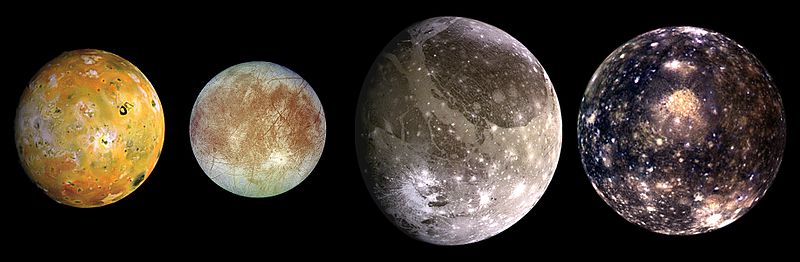 Galileo orbited from 1989 – 2003
Juno – launched August 5, 2011
Arrival at Jupiter in July 2016.
To study Jupiter’s origins and interior
Orbit to avoid intense radiation belts.
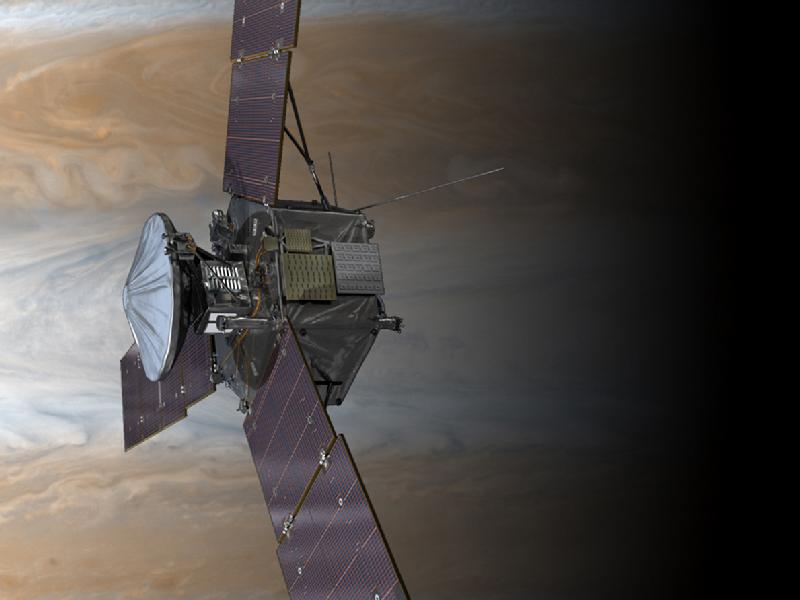 [Speaker Notes: Jupiter]
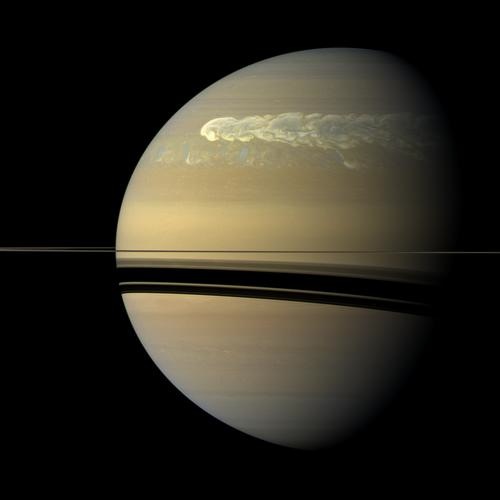 saturn
Cassini launched October 1997.
Arrived at Saturn in July 2004.
Huygens probe lands on Titan in 2005.
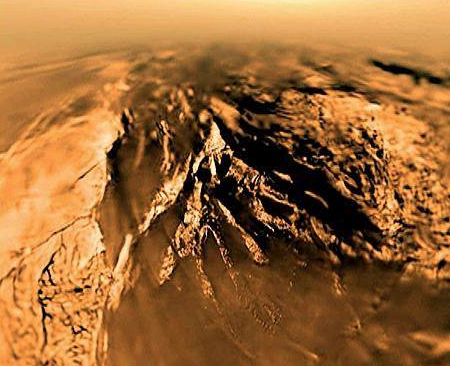 Saturn storm imaged by Cassini in 2010
[Speaker Notes: Saturn]
Titan
Titan found to have liquid methane which forms lakes and seas.
Methane weather cycle confirmed
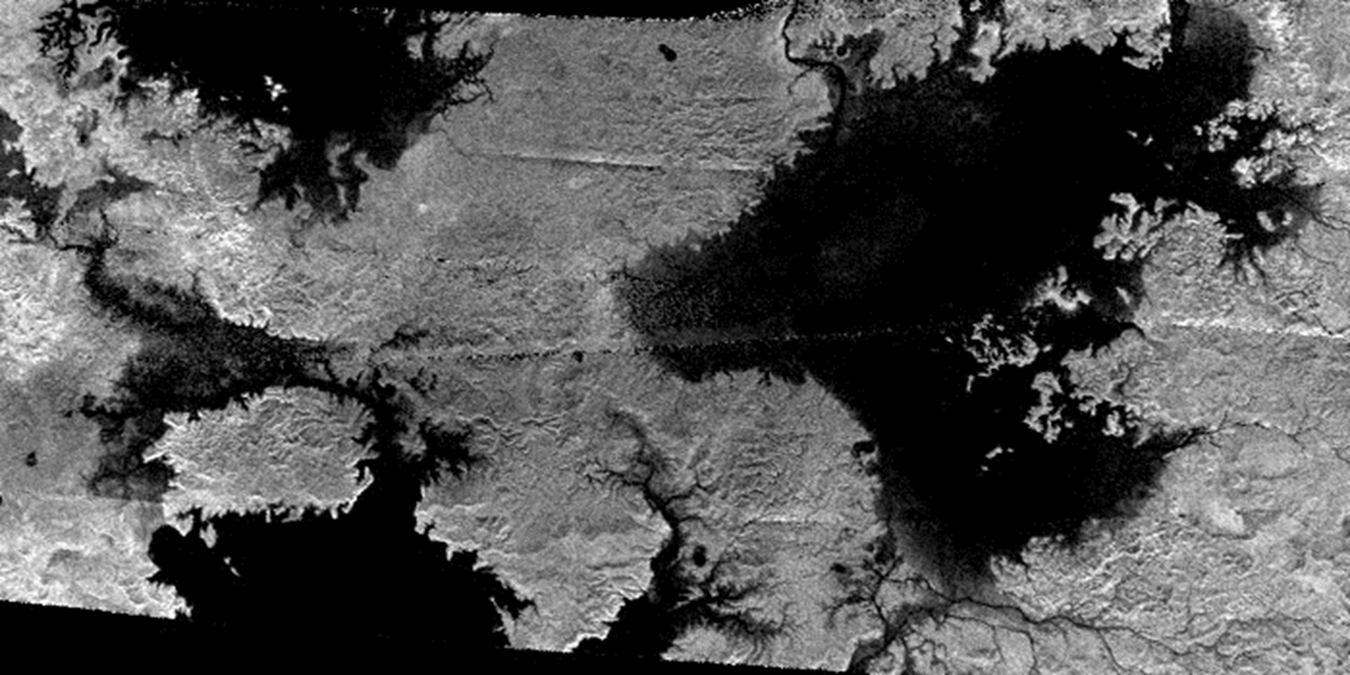 [Speaker Notes: Titan has weather! Image show lakes, drainage patterns.]
Pluto
New Horizon mission launched in 2005
Arrival at Pluto: July 14, 2015
Launched directly in solar system escape trajectory!
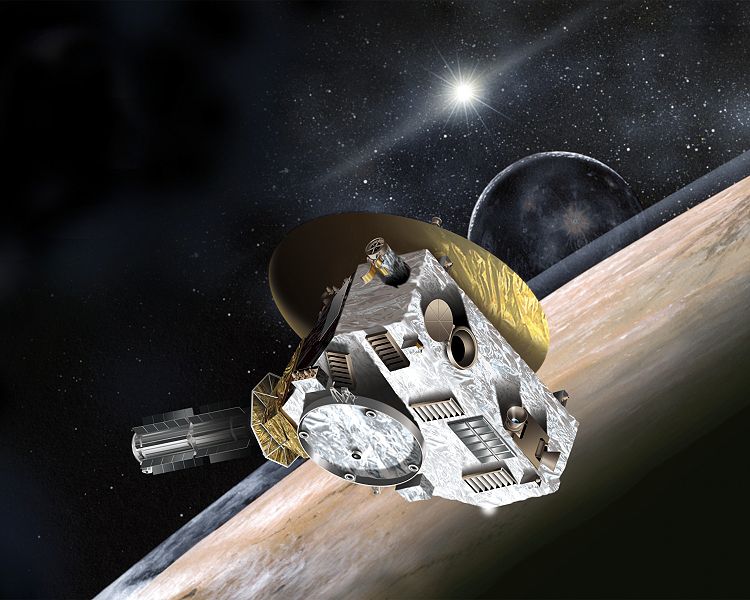 [Speaker Notes: Pluto and beyond.]
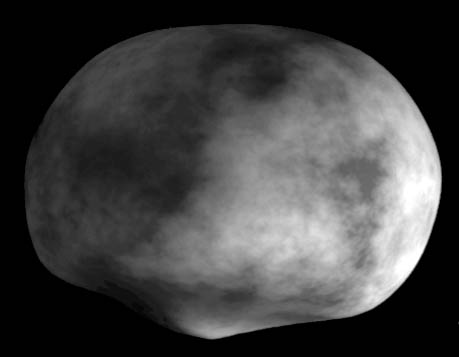 Vesta
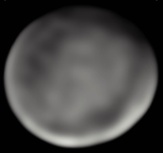 Ceres
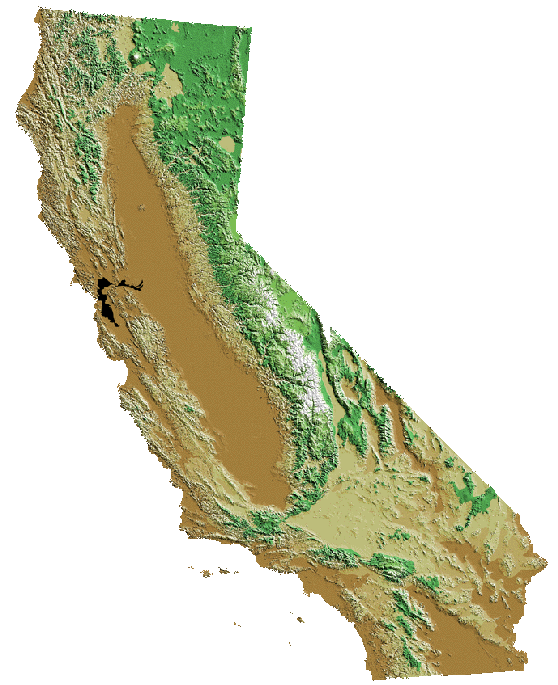 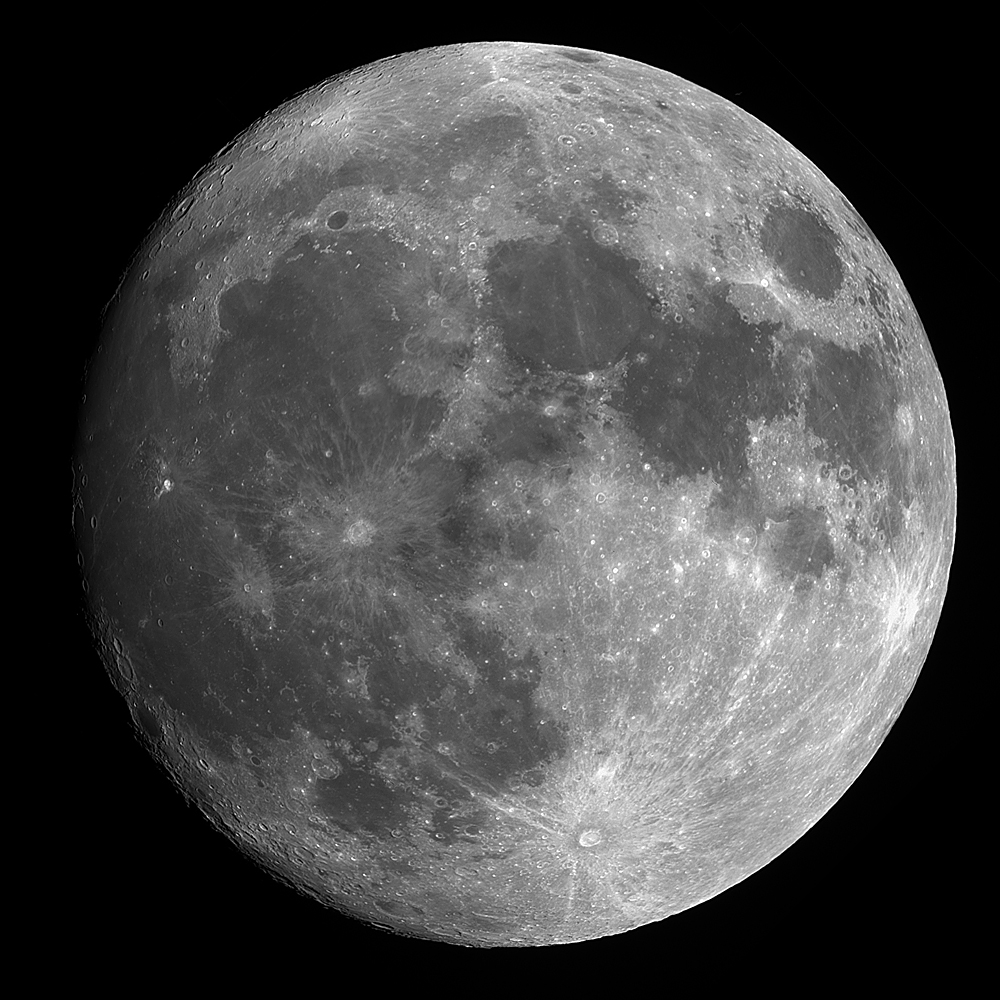 California
Earth’s moon
ASTEROIDS
Dawn Spacecraft
Ion Propulsion
Orbiting Vesta until 2012
Travelling on to Ceres
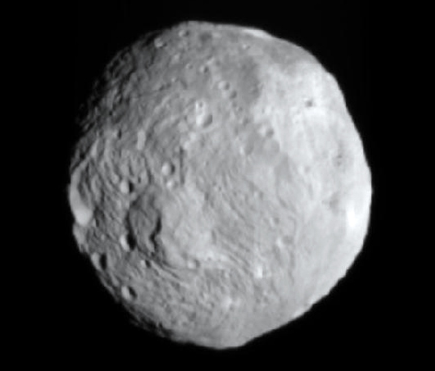 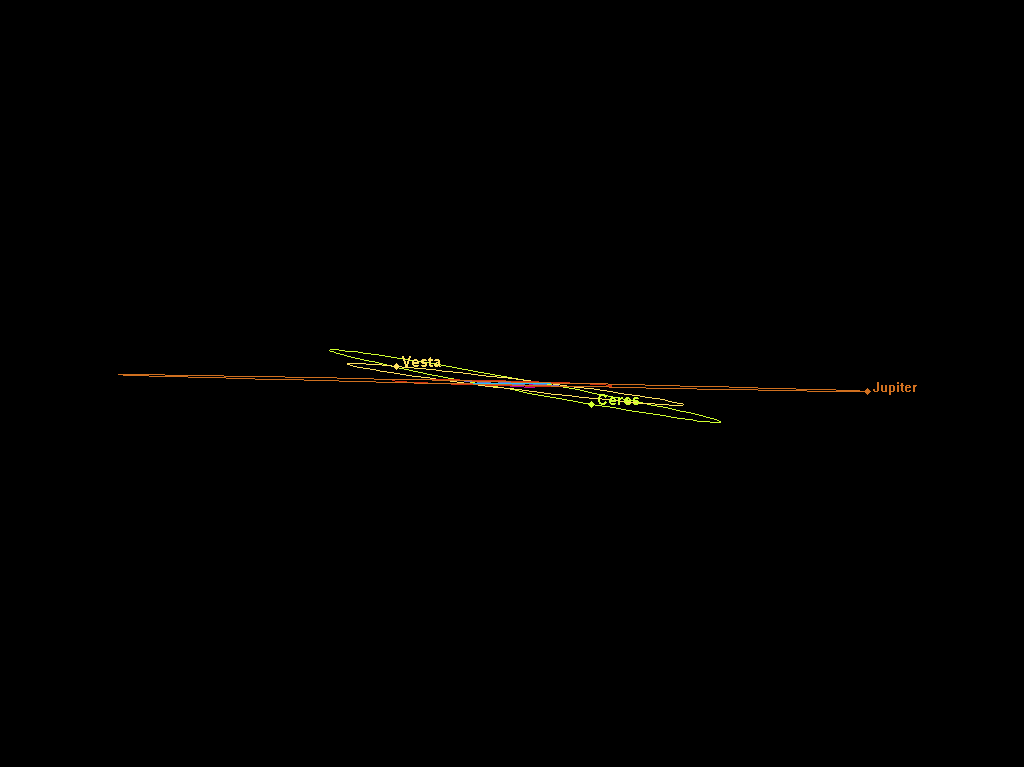 [Speaker Notes: Dawn at Vesta]
Hubble Space Telescope
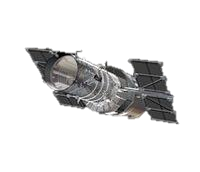 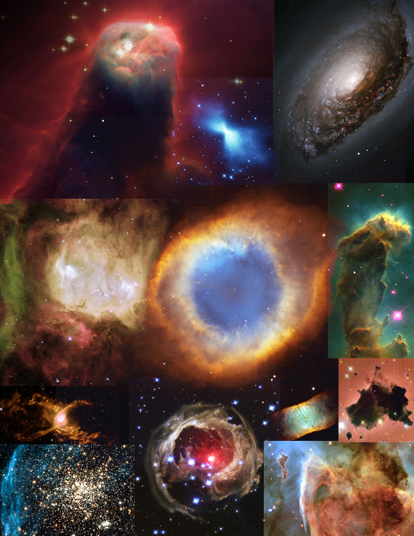 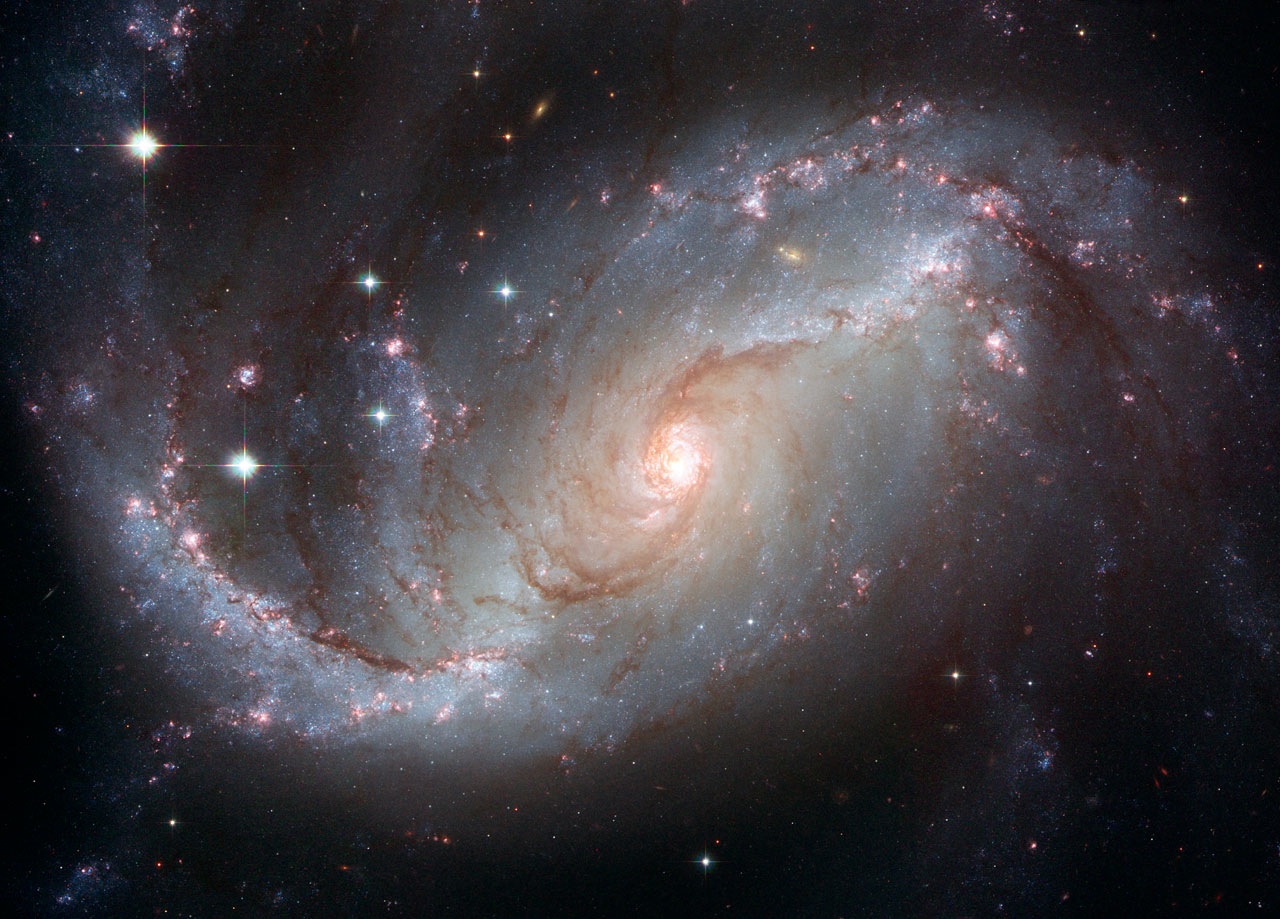 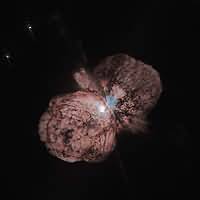 Space ExplorationTelescopes in space
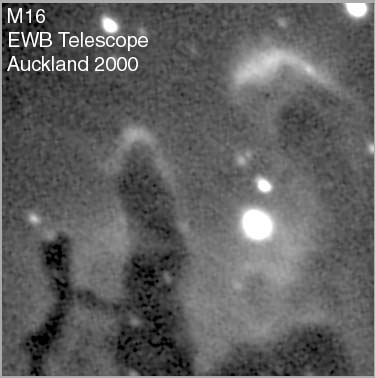 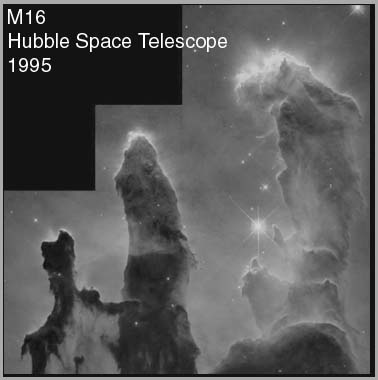 Photo fromAuckland Observatory in New Zealand
Photo fromHubble Space Telescope
[Speaker Notes: Why we need satellites to explore deep space]
Sensing the universe - missions
Compton  - Great Gamma-ray Observatory – 1991 - 2000
Chandra – Great X-Ray Observatory – 1999
Fermi – Latest Gamma-ray observatory - 2008
GALEX – Origin and evolution of Galaxies - 2003
Herschel – far infrared telescope - 2009
Hubble Space Telescope – Great Optical Observatory – 1990 (+ 4 service missions)
Kepler – Looking for nearby planets – 2009
Planke – Cosmic Background Radiation observatory – 2009
Spitzer – Great Infrared Observatory – 2003
SWIFT – Gamma-ray burst explorer - 2004
[Speaker Notes: Selected Astrophysics missions]
Looking for other earthS
Kepler - Launched March 6, 2009 to look for stars with planets.
Stare at stars and follow the light curves.
Over 1500 candidates found to date.
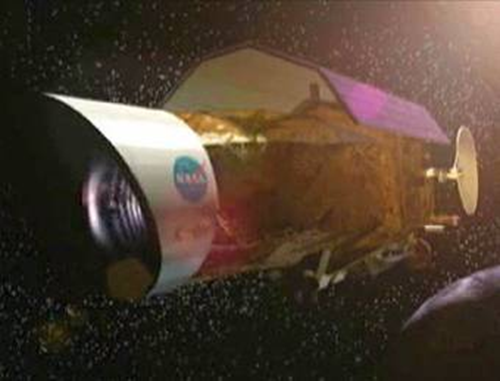 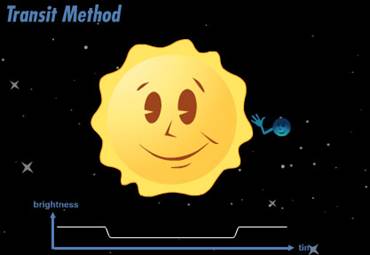 [Speaker Notes: Search for another Earth]
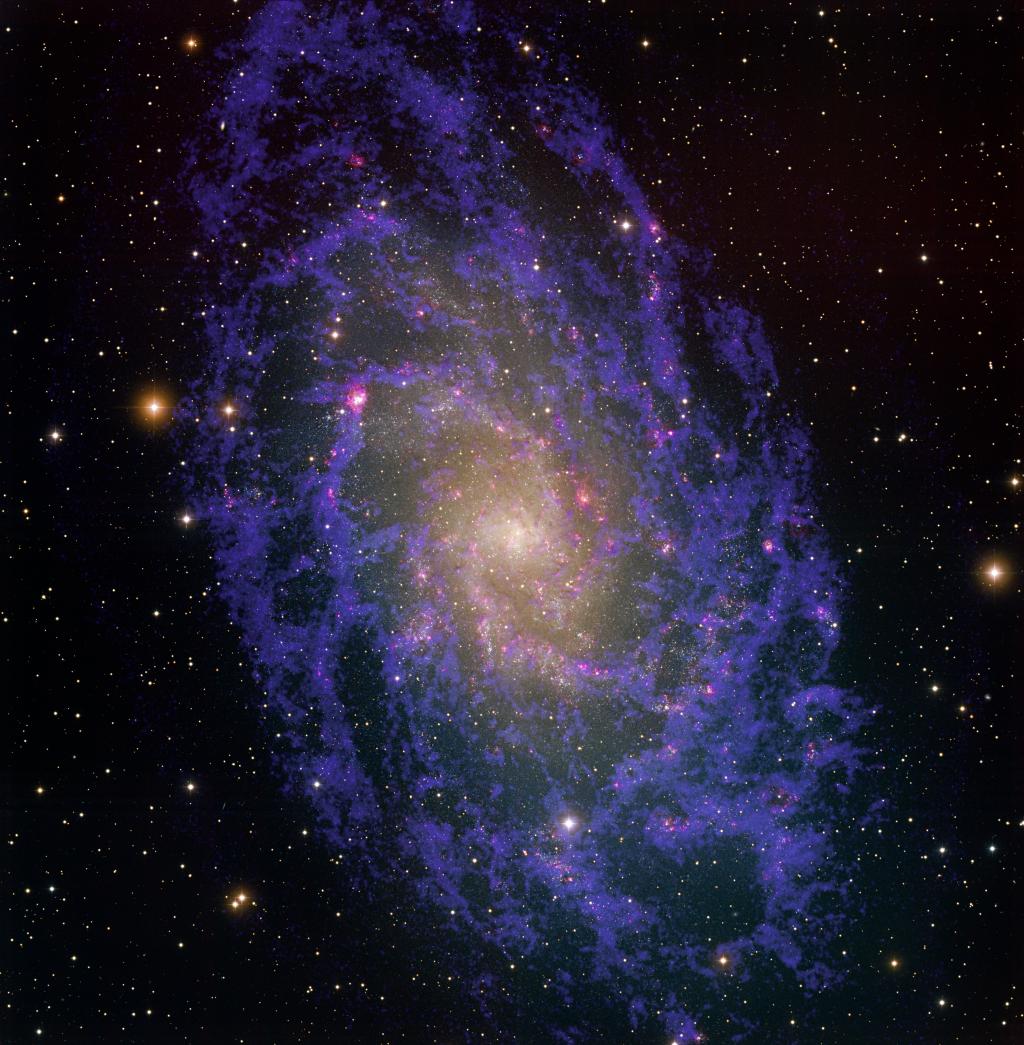 Twin City Amateur Astronomers
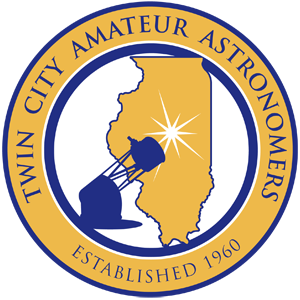 Sharing our love of  astronomy for over 50 years!
http://tcaa.us
[Speaker Notes: Blatant plug about the local astronomy club.]
Sugar Grove Observatory
Ground floor – storage and resting accommodations

Second floor – observing deck

Third floor – telescope dome
Our telescope and camera systems
Messier 101 and supernova, May/Aug
North American Nebula, August 3
Wizard Nebula, August 17
Comet garradd and messier 71, August 27
Pac man nebula, August 27-31
Tulip Nebula, September 2
Sharpless 171, September 14
M31 – Andromeda galaxy, October 2
M33 – Triangulum galaxy, October 2